IAATO.ORG
BECOMING AN
ANTARCTIC
AMBASSADOR
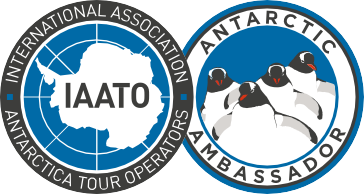 A ‘how to’ presentation to support   your ambassadorship journey
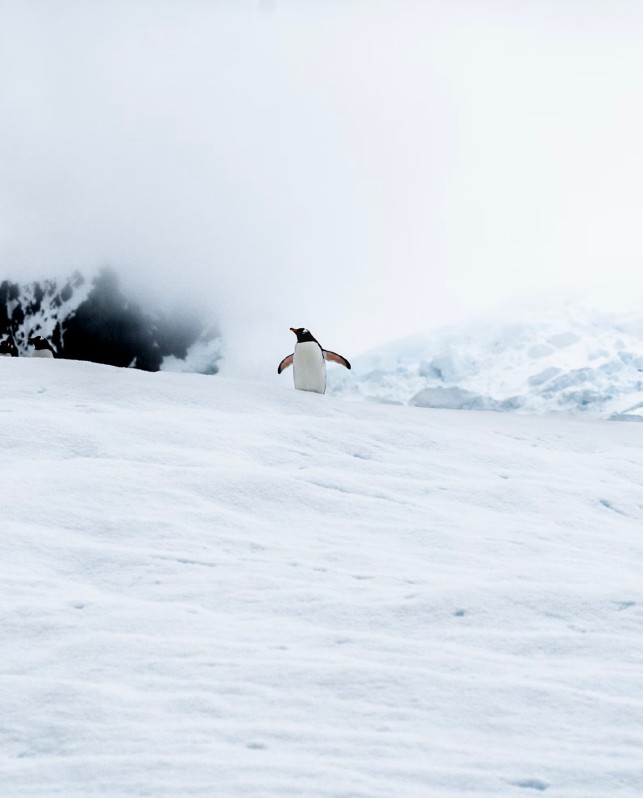 WHAT WE’LL COVER
IAATO definition of an Antarctic Ambassador 
How to continue your journey 
Antarctic Ambassadorship Day 
Ambassadorship resources
Now let’s dive in!
AN ANTARTIC
AMBASSADOR LEAPS!
Loves and respects the region.
Loves and respects the region. 

Educates others by sharing their  experiences.
Loves and respects the region. 

Educates others by sharing their  experiences. 

Advocates for Antarctica when  opportunities arise.
Loves and respects the region. 

Educates others by sharing their  experiences. 

Advocates for Antarctica when  opportunities arise. 

Protects Antarctica by making  positive changes at home.
MEET YOUR PEERS
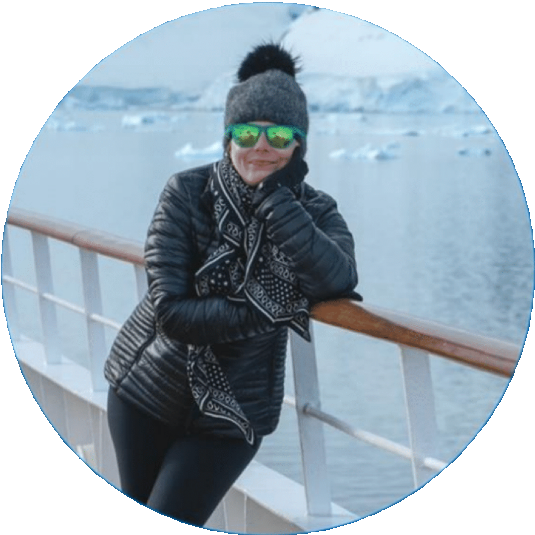 Mandy Speers Volpe, Designer & Photographer, NYC

When Mandy and husband Noel arrived home after a “life-  changing” Antarctic expedition 2018, they began  transitioning to plastic-free living; from ditching the  single use water bottles at the gym to saying no to plastic  in everyday life.
Mandy has also shared her experience with “more people  than I can count” explaining the network of organisations  that support the protection of Antarctica and the  measures visitors must follow when travelling there.
MANDY SPEERS VOLPE
MEET YOUR PEERS
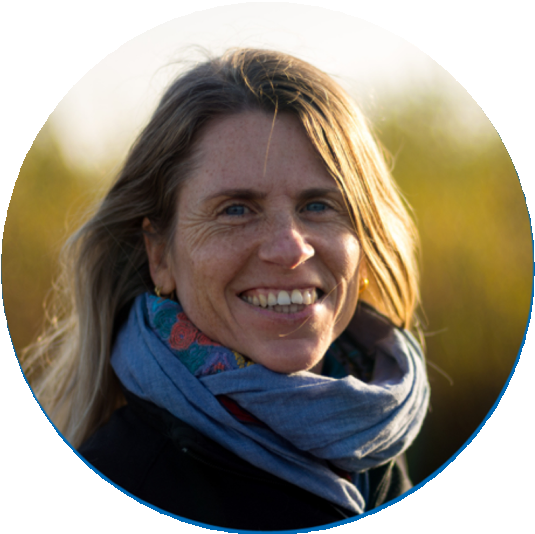 Ethel Borggreven - Ploum, Occ. Therapist, Netherlands
Ethel was so inspired by her expedition in 2016, she  wanted to share it with others. She created a  presentation using her photographs and anecdotes, as  well as tips on how to protect Antarctica with  environmentally responsible practices at home. 
 
Her first lecture, at a local outdoor shop, was a great  success with 76 people in attendance, buzzing with  enthusiasm for t he white continent and onward  stewardship. She’s since gone on to book two more, and is  looking to expand her lecture circuit.
ETHEL BORGGREVEN - PLOUM
ETHEL BORGGREVEN - PLOUM
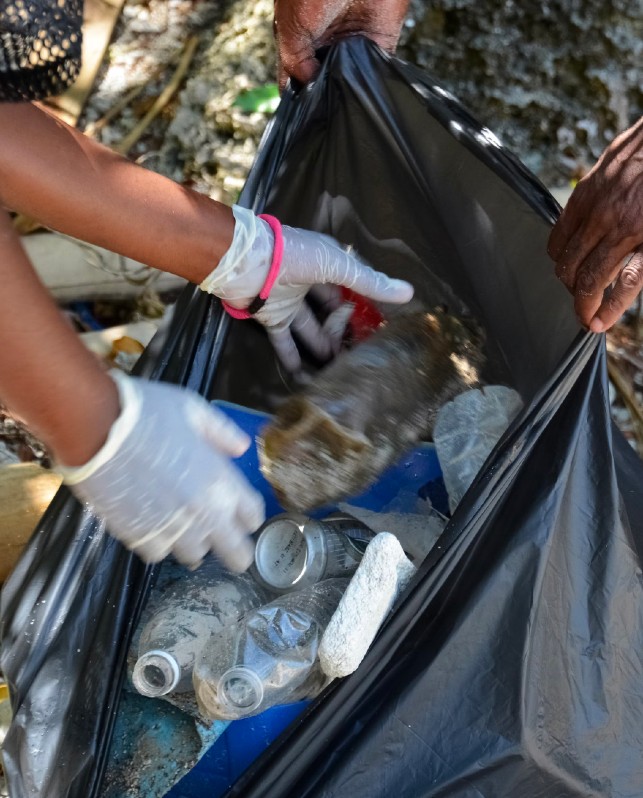 AMBASSADORSHIP
AT HOME
There are plenty of things you can do at home in the  name of Antarctic Ambassadorship.
REDUCE
SHARE
PICK-UP
Encourage friends and  family to stop or reduce  their household single-  use plastic waste.
Give a polar presentation for your local school or community group.
Organise a trash pick at  a nearby beauty spot or  community space.
ANTARCTIC
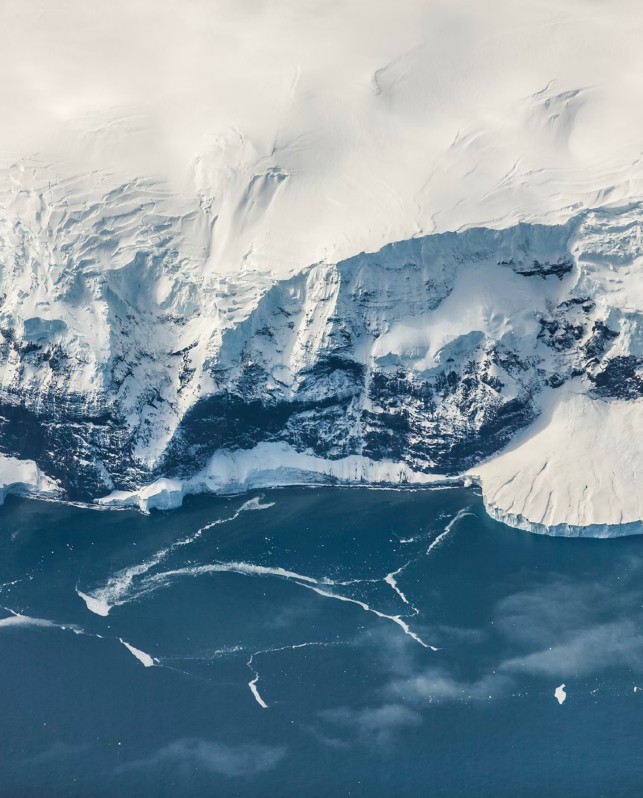 AMBASSADORSHIP
DAY
As part of IAATO’s 30th anniversary celebrations  in 2021, the association announced the launch of  Antarctic Ambassadorship Day!
CELEBRATE
HONOUR
INSPIRE
A celebration of  Antarctic  Ambassadors, IAATO’s  mission, achievements  and aspirations
Sharing stories from our Ambassadors and  acknowledging the  actions they’ve taken in  the name of ambassadorship
Releasing resources to  support others in  starting their  ambassadorship journey or taking it to the next level.
FIND MATERIALS ON
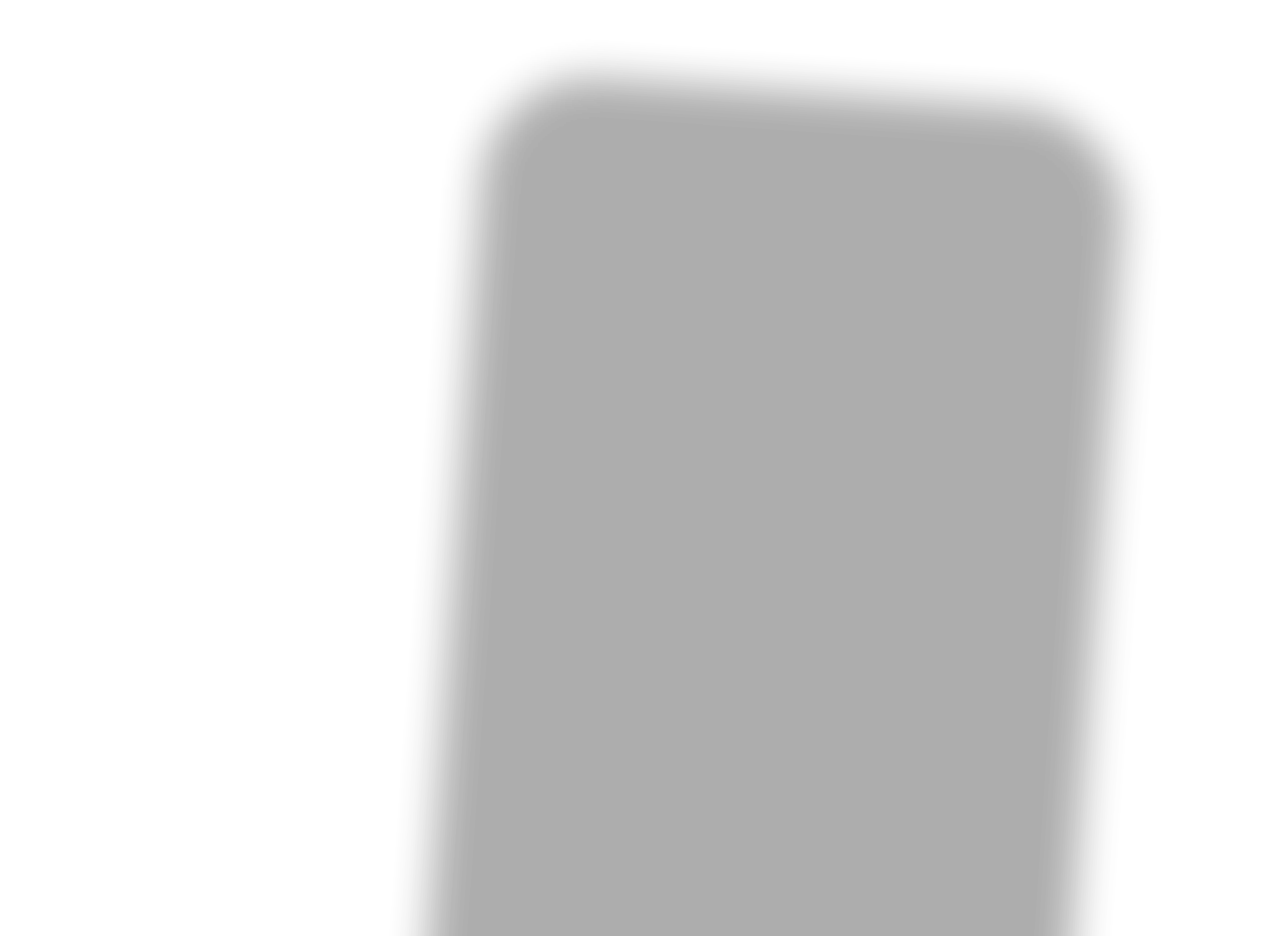 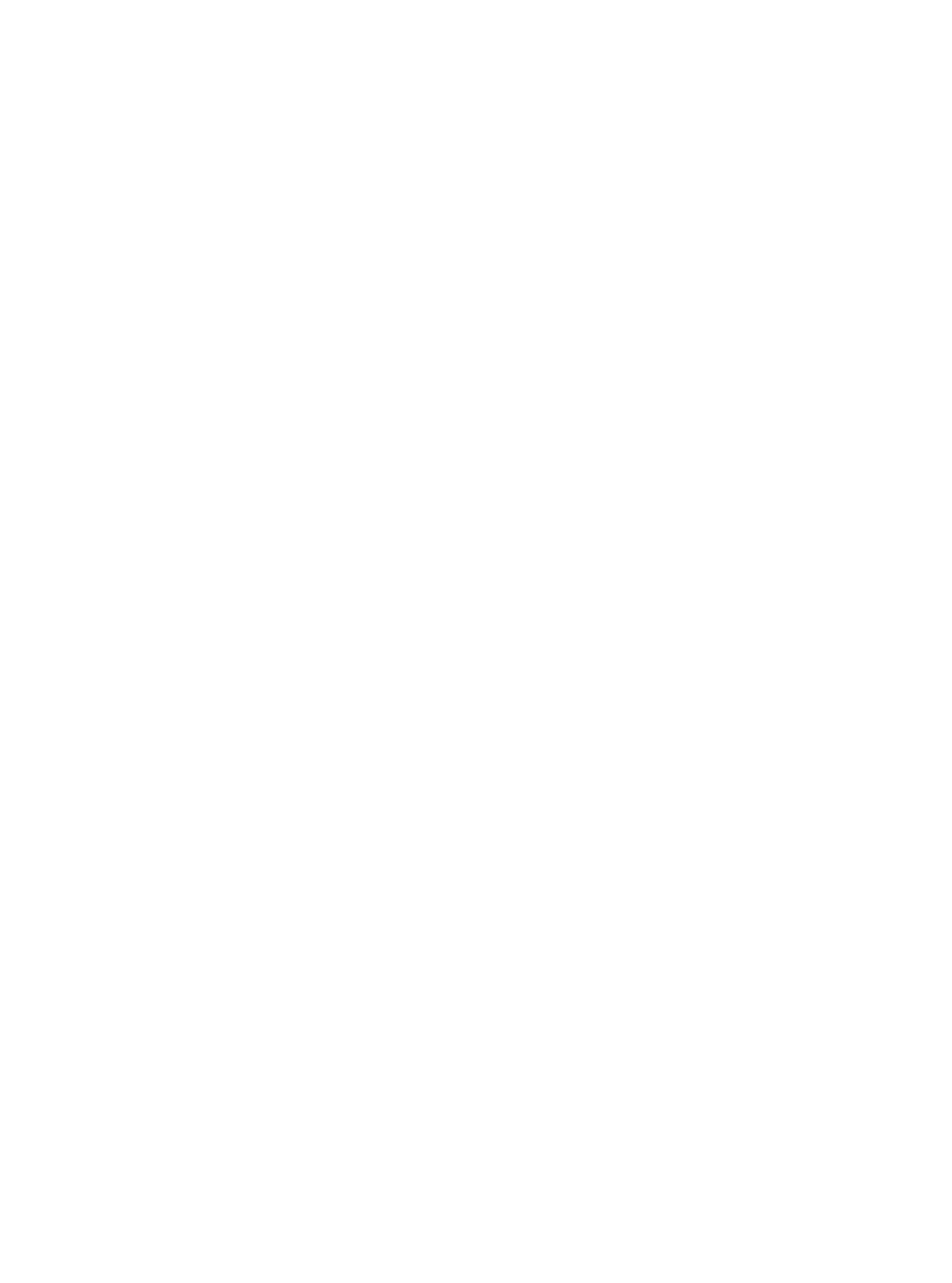 IAATO.ORG
OUR WEBSITE
Find all Antarctic Ambassador materials as they  become available at iaato.org
2
1
You’ll  find Antarctic  Ambassadors resources on  the Antarctic Ambassadors  pages via the Main Menu.
Over the course of the year you’ll  find webinars, downloadable  resources, content ideas and key  messages here.
IAATO.ORG
JOIN THE
#Antarctic
Ambassadors
CONVERSATION
@antarctic_ambassadors
@AntarcticAmbassadors

Follow us and share your ambassadorship journey on  social using #antarcticambassadors
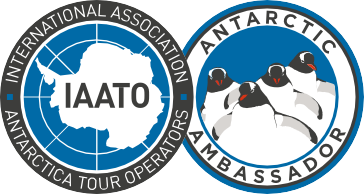